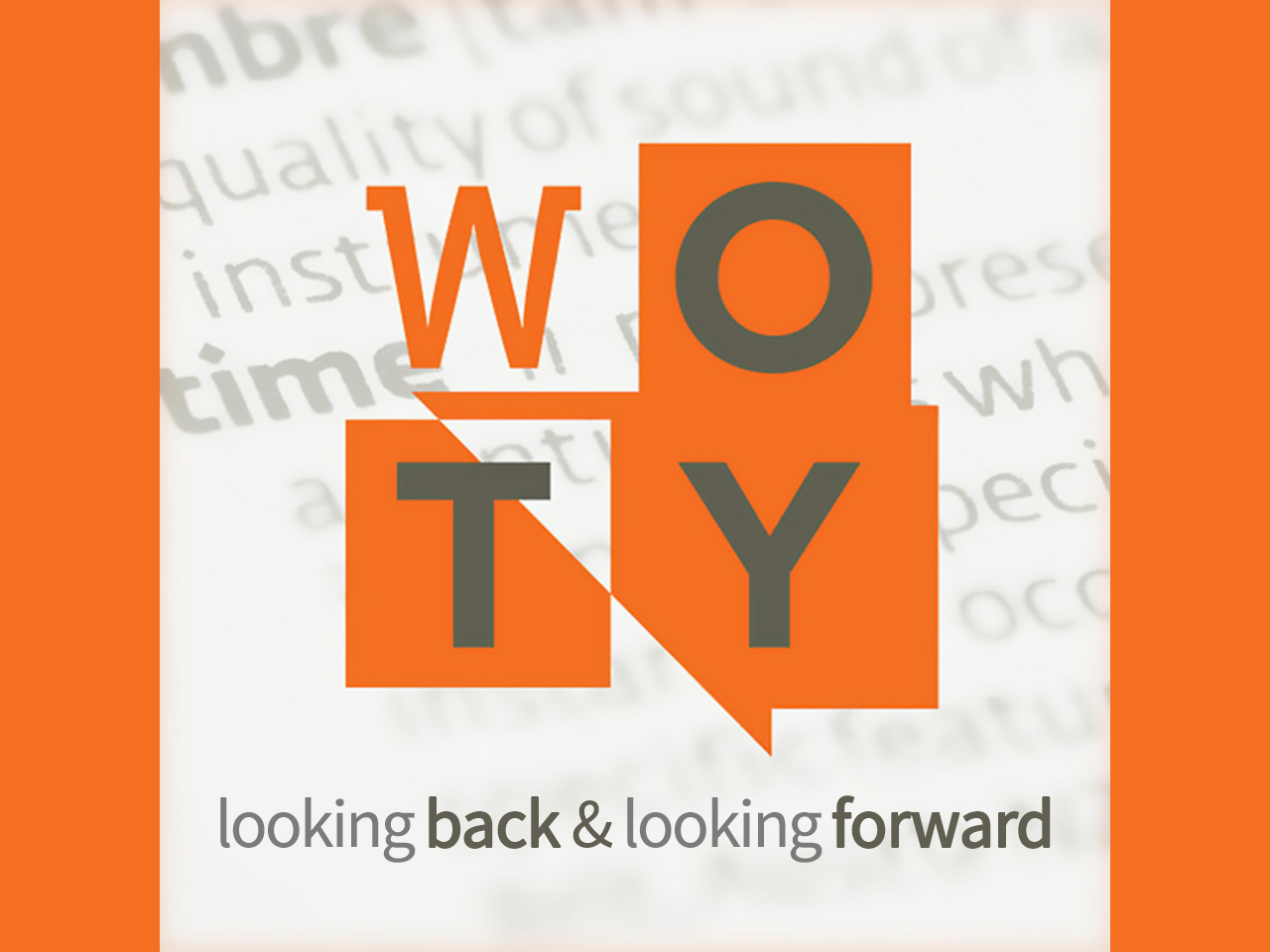 Face with Tears of Joy
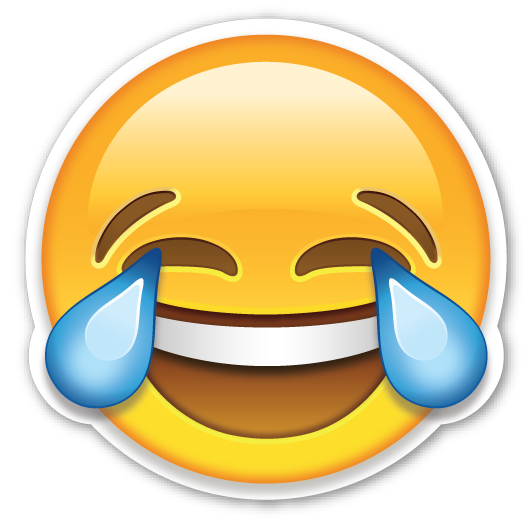 PHILIPPIANS 3:12-17 ESV
12 Not that I have already obtained this or am already perfect, but I press on to make it my own, because Christ Jesus has made me his own.  13 Brothers, I do not consider that I have made it my own. But one thing I do:  forgetting what lies behind and straining forward to what lies ahead, 14 I press on toward the goal for the prize of the upward call of God in Christ Jesus. 15 Let those of us who are mature think this way, and if in anything you think otherwise, God will reveal that also to you. 16 Only let us hold true to what we have attained. 17 Brothers, join in imitating me, and keep your eyes on those who walk according to the example you have in us.
PHILIPPIANS 3:12-17 ESV
12 Not that I have already obtained this or am already perfect, but I press on to make it my own, because Christ Jesus has made me his own.  13 Brothers, I do not consider that I have made it my own. But one thing I do:  forgetting what lies behind and straining forward to what lies ahead, 14 I press on toward the goal for the prize of the upward call of God in Christ Jesus. 15 Let those of us who are mature think this way, and if in anything you think otherwise, God will reveal that also to you. 16 Only let us hold true to what we have attained. 17 Brothers, join in imitating me, and keep your eyes on those who walk according to the example you have in us.
To press on toward the prize we have to process the past and plan for the future while persevering in the present.
PHILIPPIANS 3:3-6 ESV
3 For we are the circumcision, who worship by the Spirit of God and glory in Christ Jesus and put no confidence in the flesh— 4 though I myself have reason for confidence in the flesh also. If anyone else thinks he has reason for confidence in the flesh, I have more: 5 circumcised on the eighth day, of the people of Israel, of the tribe of Benjamin, a Hebrew of Hebrews; as to the law, a Pharisee; 6 as to zeal, a persecutor of the church; as to righteousness under the law, blameless.
PHILIPPIANS 3:7-11 ESV
7 But whatever gain I had, I counted as loss for the sake of Christ. 8 Indeed, I count everything as loss because of the surpassing worth of knowing Christ Jesus my Lord. For his sake I have suffered the loss of all things and count them as rubbish, in order that I may gain Christ 9 and be found in him, not having a righteousness of my own that comes from the law, but that which comes through faith in Christ, the righteousness from God that depends on faith— 10 that I may know him and the power of his resurrection, and may share his sufferings, becoming like him in his death, 11 that by any means possible I may attain the resurrection from the dead.
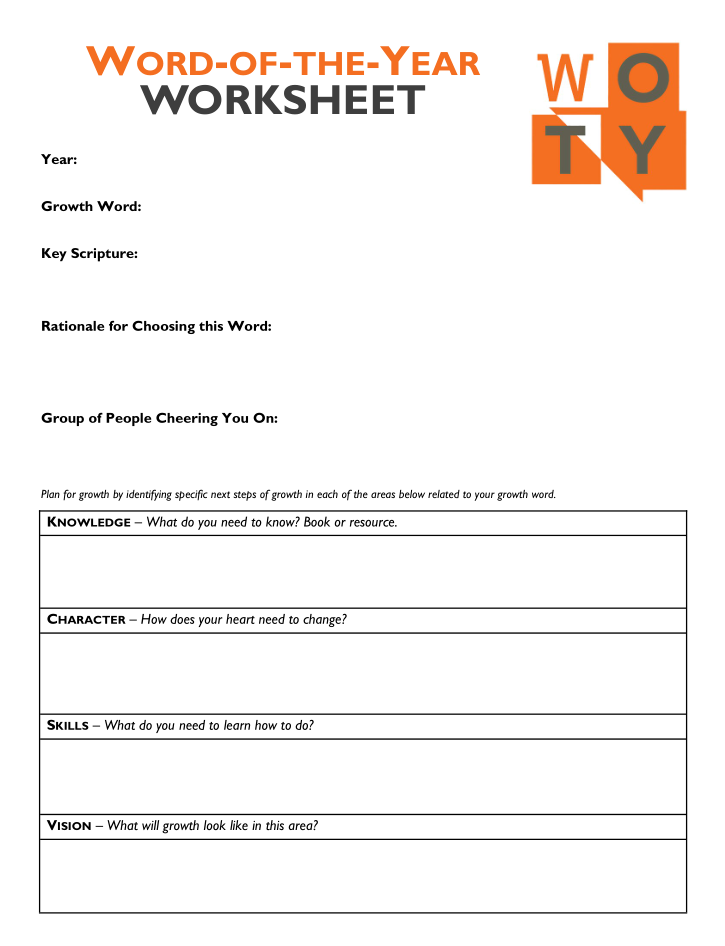 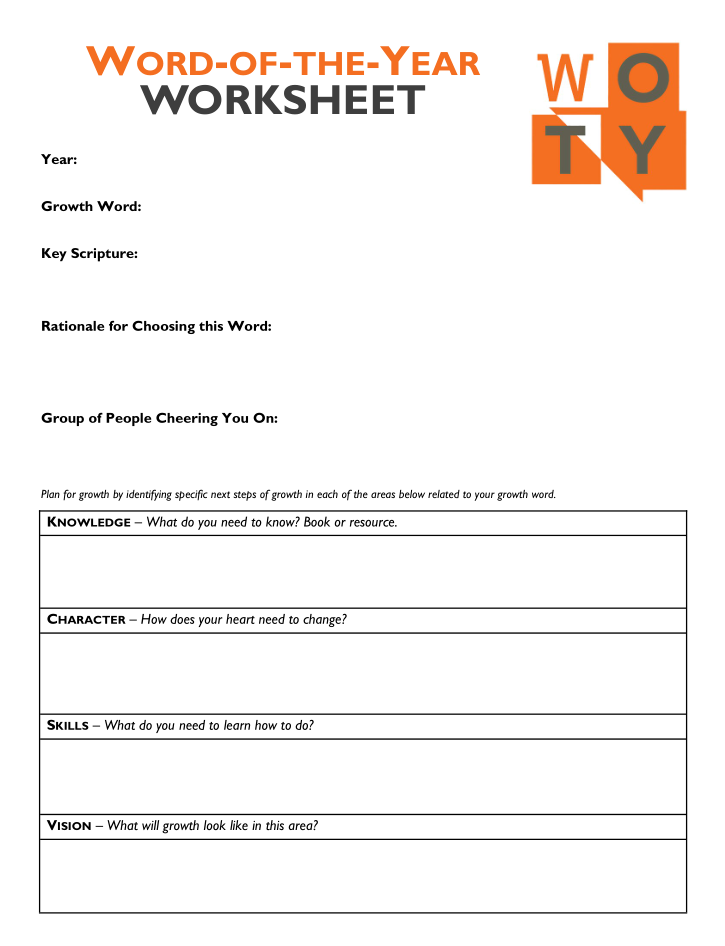 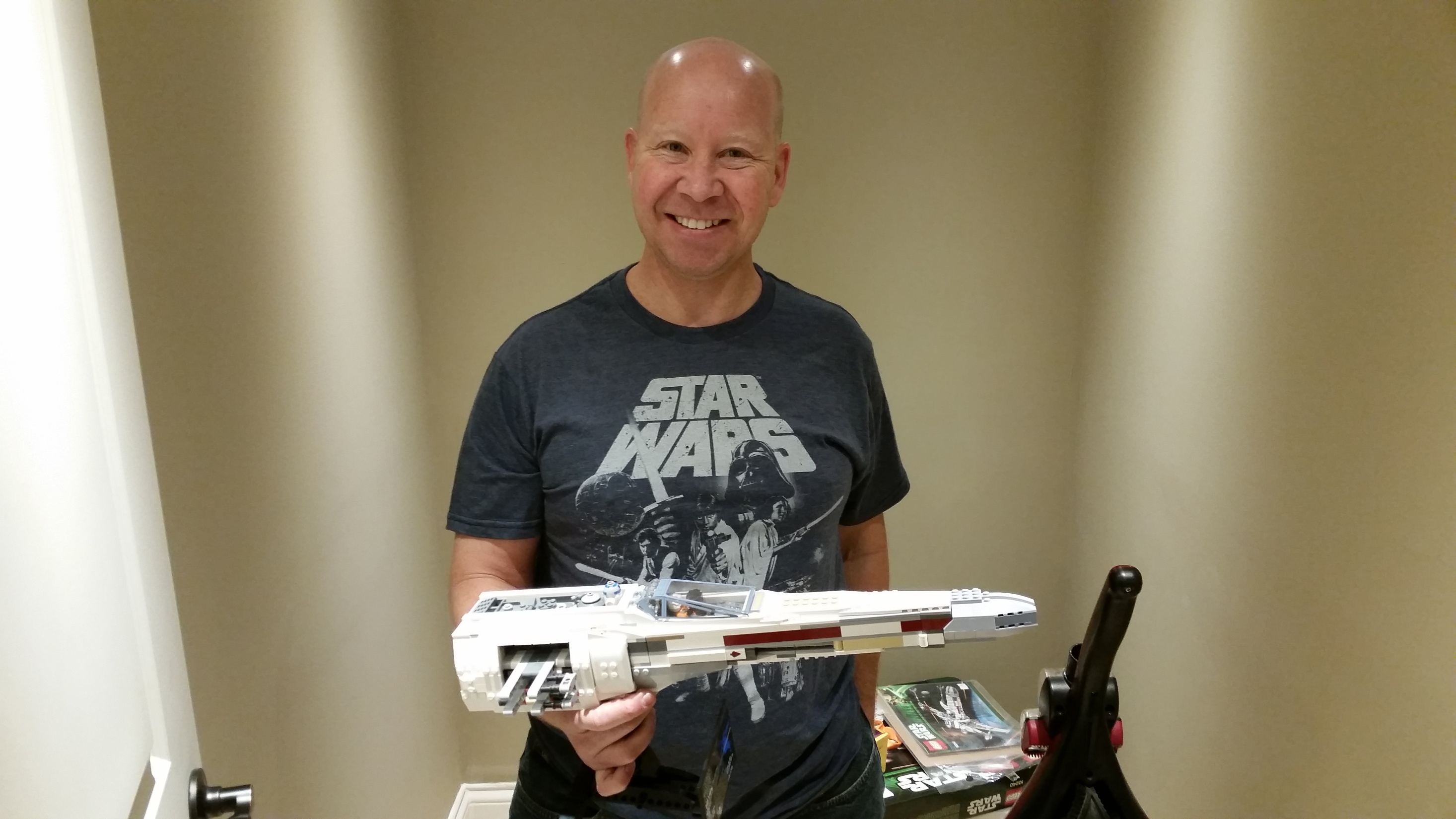 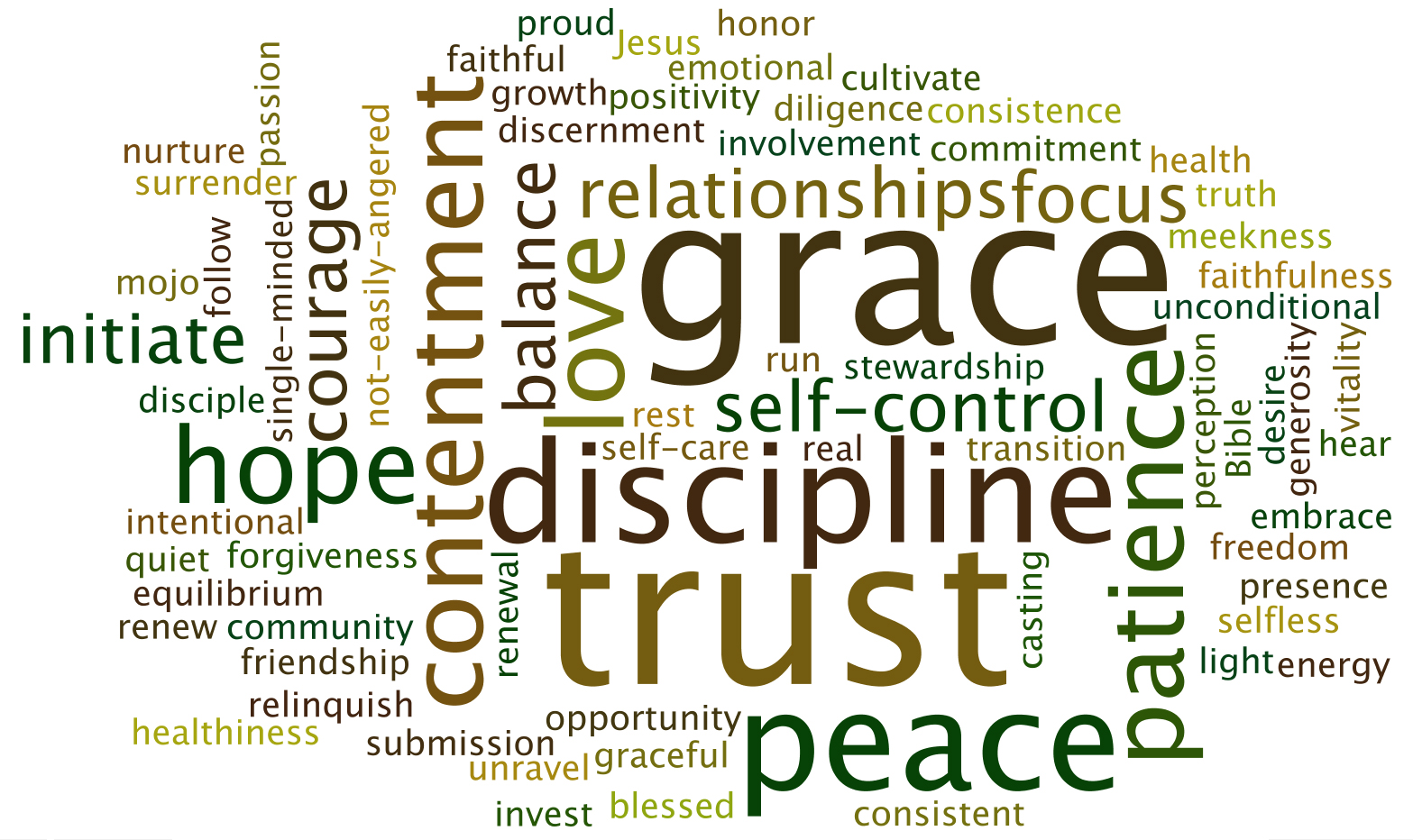 My WOTY Journey Thus Far

2011 = sensitivity
My WOTY Journey Thus Far

2011 = sensitivity
2012 = prayerfulness
My WOTY Journey Thus Far

2011 = sensitivity
2012 = prayerfulness
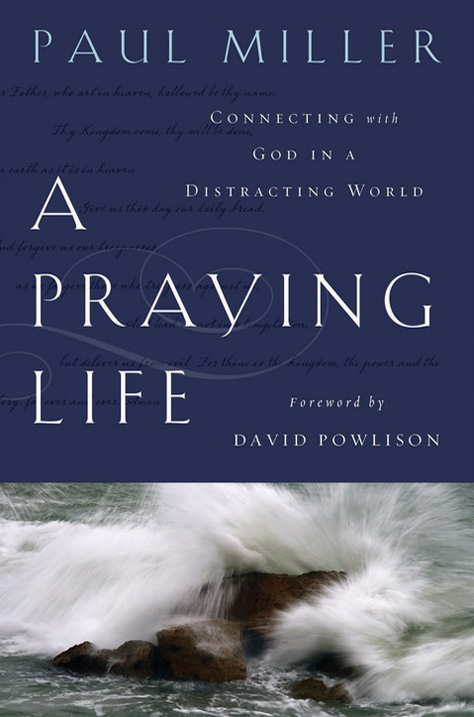 My WOTY Journey Thus Far

2011 = sensitivity
2012 = prayerfulness
2013 = joy
My WOTY Journey Thus Far

2011 = sensitivity
2012 = prayerfulness
2013 = joy
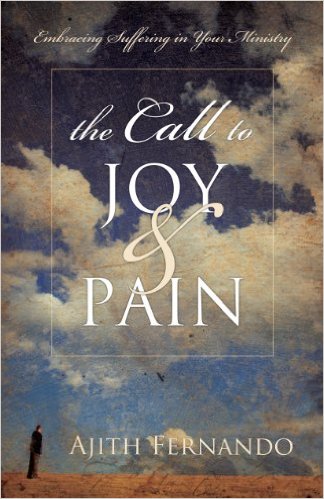 My WOTY Journey Thus Far

2011 = sensitivity
2012 = prayerfulness
2013 = joy
2014 = cultivate
My WOTY Journey Thus Far

2011 = sensitivity
2012 = prayerfulness
2013 = joy
2014 = cultivate
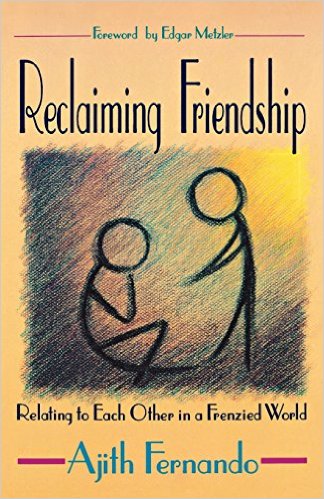 My WOTY Journey Thus Far

2011 = sensitivity
2012 = prayerfulness
2013 = joy
2014 = cultivate
2015 = self-control
My WOTY Journey Thus Far

2011 = sensitivity
2012 = prayerfulness
2013 = joy
2014 = cultivate
2015 = self-control
22 But the fruit 
of the Spirit is 
love, joy, peace, patience, kindness, goodness, faithfulness, 
23 gentleness, 
self-control; 
against such things there is no law.

Galatians 5:22-23
My WOTY Journey Thus Far

2011 = sensitivity
2012 = prayerfulness
2013 = joy
2014 = cultivate
2015 = self-control
2016 = ???
My WOTY Journey Thus Far

2011 = sensitivity
2012 = prayerfulness
2013 = joy
2014 = cultivate
2015 = self-control
2016 = σπλάγχνον???
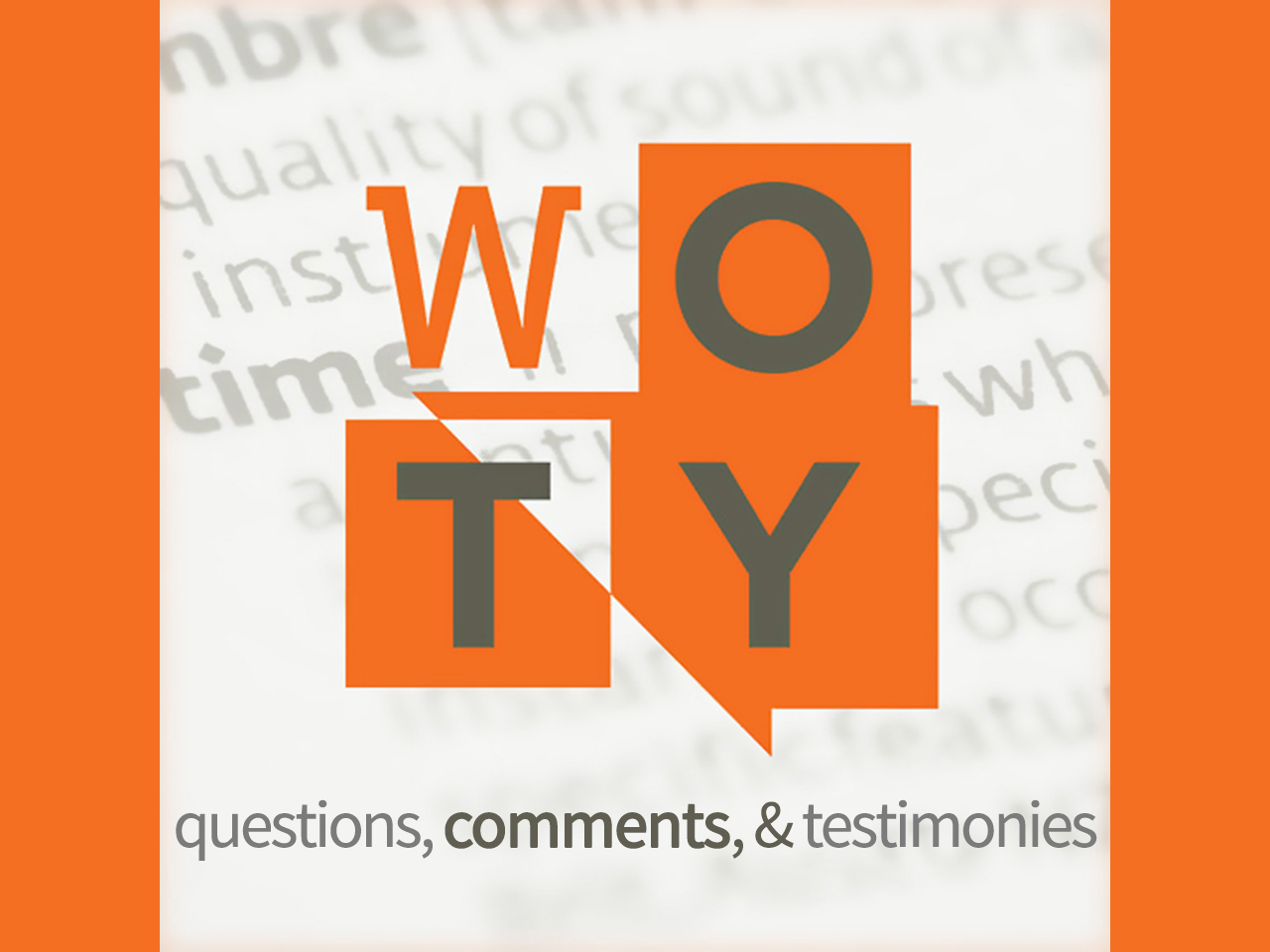